Garner JB, Miller JM
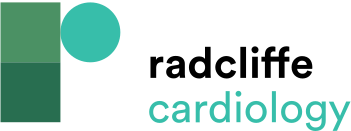 Table 1: Differential Diagnosis of Wide Complex Tachycardia
Citation: Arrhythmia & Electrophysiology Review 2013;2(1):23-9
https://doi.org/10.15420/aer.2013.2.1.23
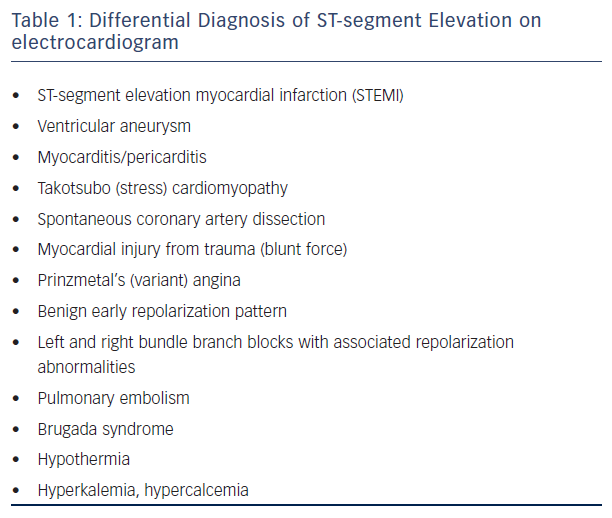